Rekodavi
Tilakatsaus 5.5.2021
Viime palaverin jälkeen olemme...
Työstäeet kirjautumista pääkäyttäjälle.
Pääkäyttäjän sivut näkyvät vain pääkäyttäjälle.
Pääkäyttäjä voi lisätä ja poistaa muita pääkäyttäjiä.
Hakutiedot tallentuvat tietokantaan.
Uuden kyselydatan lisääminen onnistuu.
Prosenttimäärät pyöristyy 100 %.
Käyttöliittymän kieltä vaihdettaessa valitut hakuehdot säilyvät valittuna.
Aikasarjakuvaajien laatiminen aloitettu.
Käyttöliittymän ulkoasua kehitetty.
Perjantaina pidetään väliesittely, jonka esitysgrafiikat on laadittu.
Seuraavaan palaveriin mennessä aiomme...
Jatkaa sovelluksen kehittämistä vaatimusmäärittelyn pohjalta.
Lisätietojen lisäys ja aikasarjakuvaajat tehtävä.
Kirjautumisominaisuutta viimeisteltävä.
Ajankäyttö
Kokonaisuudessa projektiryhmällä mennyt aikaa noin 640 tuntia josta 567 varsinaiseen projektiin.
Tuntimäärien suhteen ollaan hyvin aikataulussa.
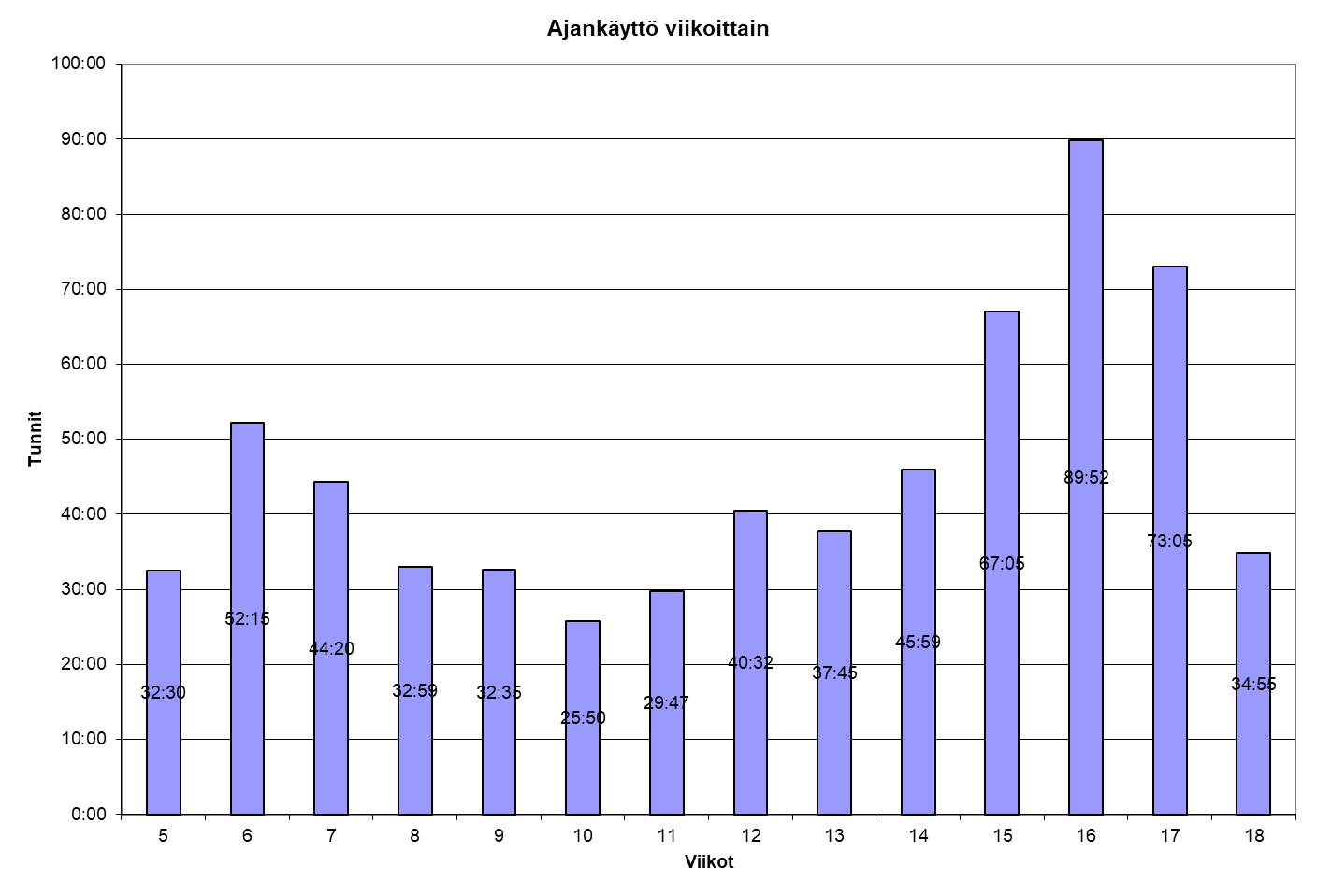 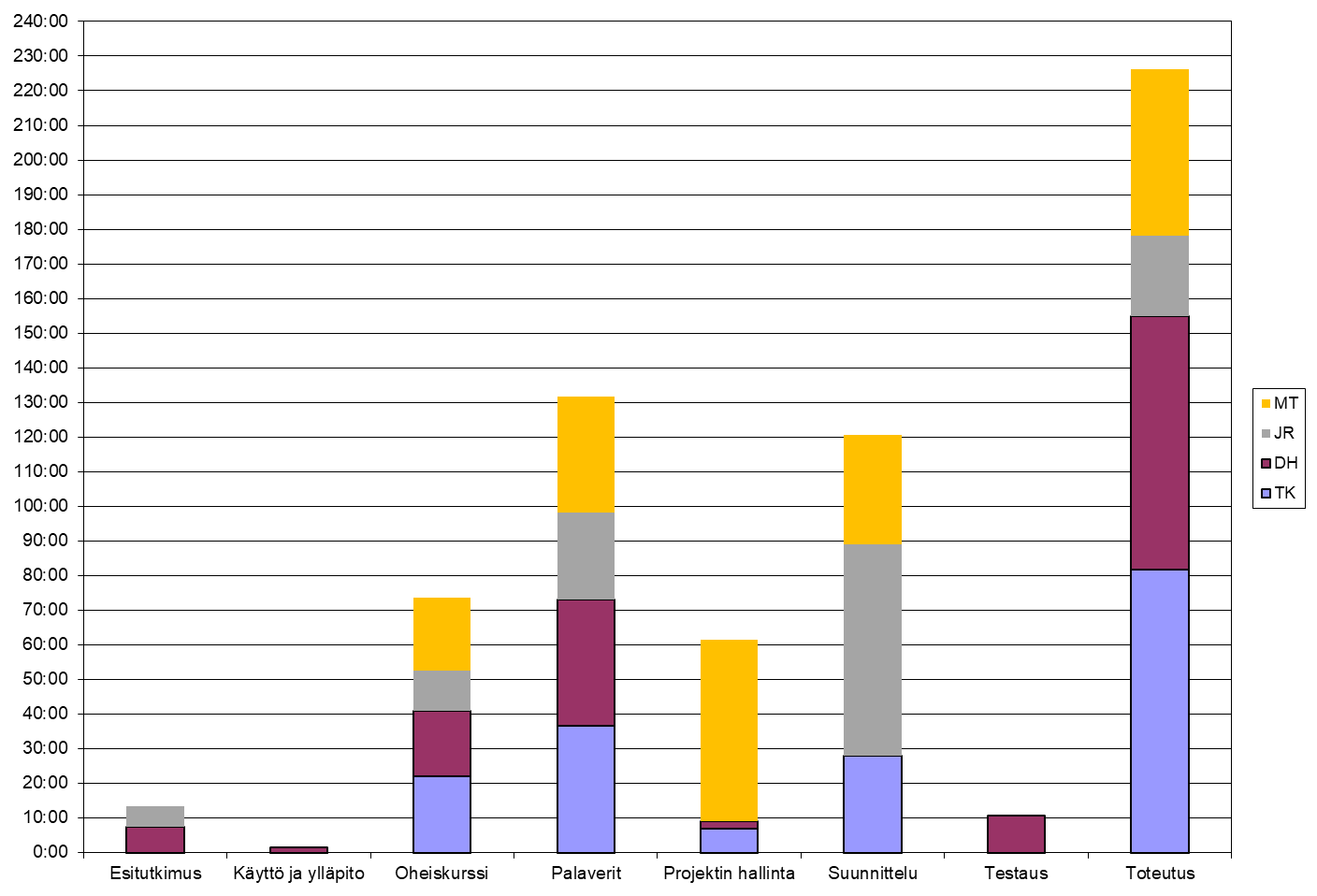 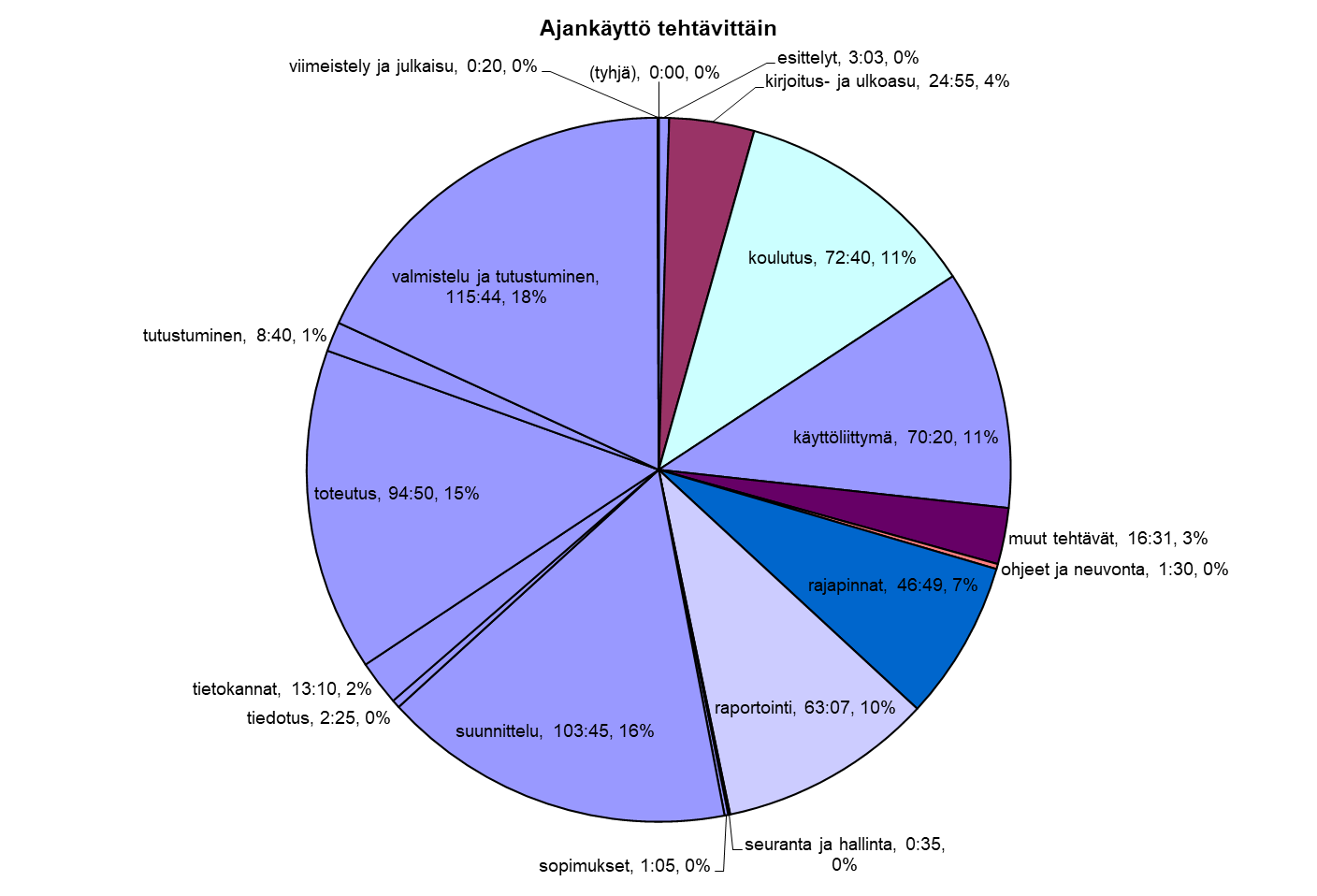